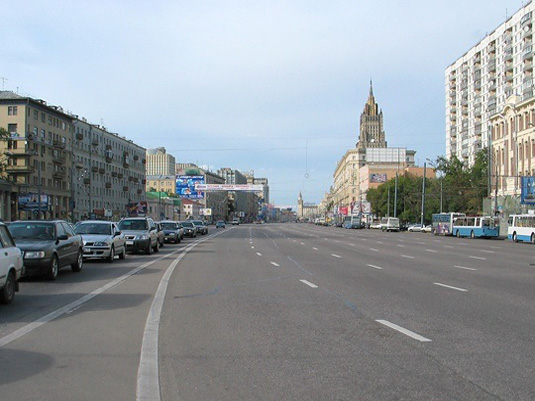 Загадка
Не летает, не жужжит, 
Жук по улице бежит,
И горят в глазах жука
Два блестящих огонька.
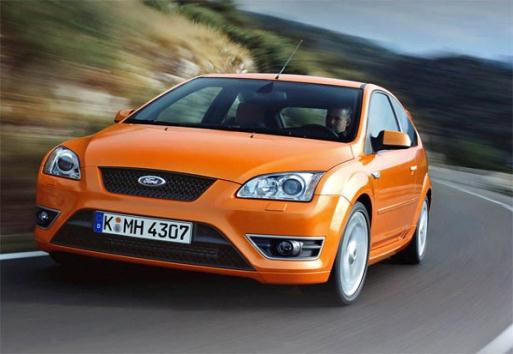 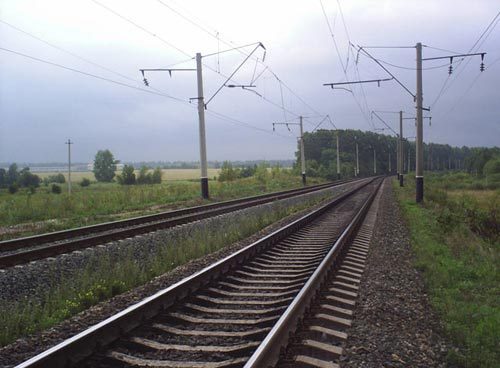 Загадка
Земля дрожит, силач бежит.
Тянет он за собой
Хвост огромный стальной.
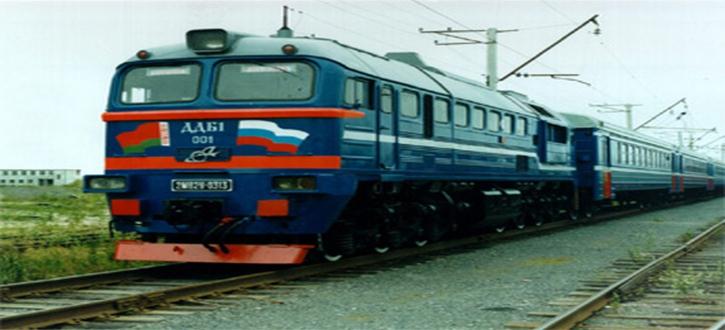 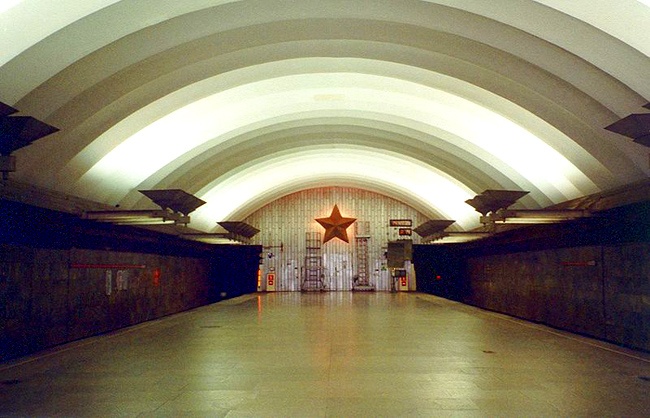 Загадка
Я в любое время года
И в любую непогоду
Очень быстро в час любой
Провезу вас под землей.
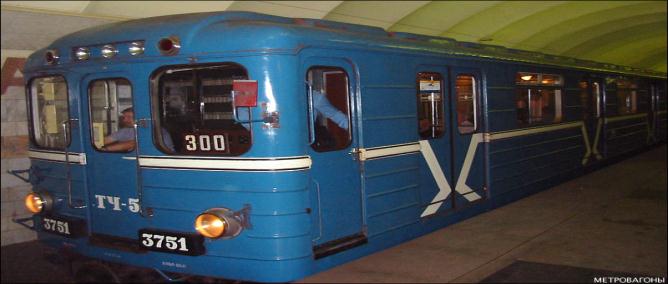 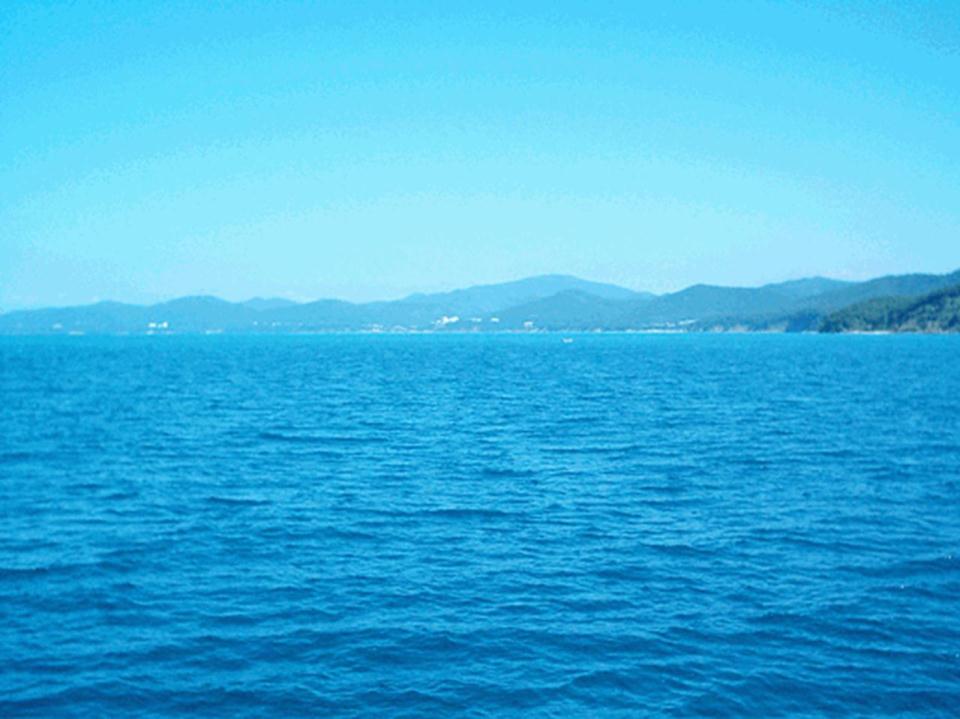 Загадка
Бежит по воде скоро
Без весел и мотора.
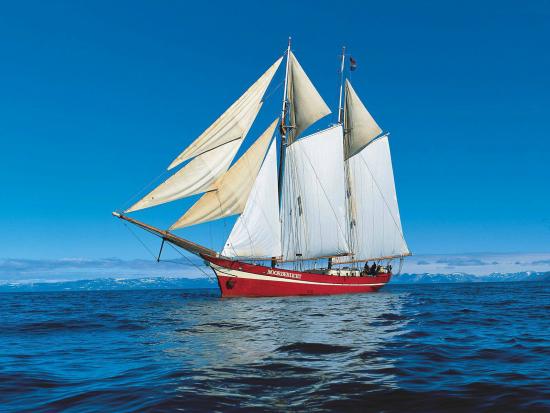 С      П     И      Ц     А
Ф      А     Р      А
М     Е      Т      Р     О
К      О     Р      А      Б     Л      Ь
Р      У      Л     Ь
К      О      Л     Е     С      А
Р      А      К     Е      Т      А
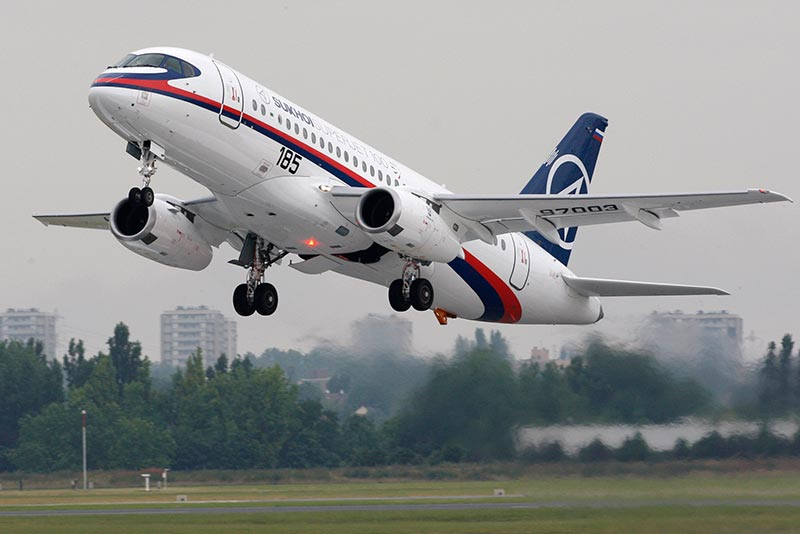 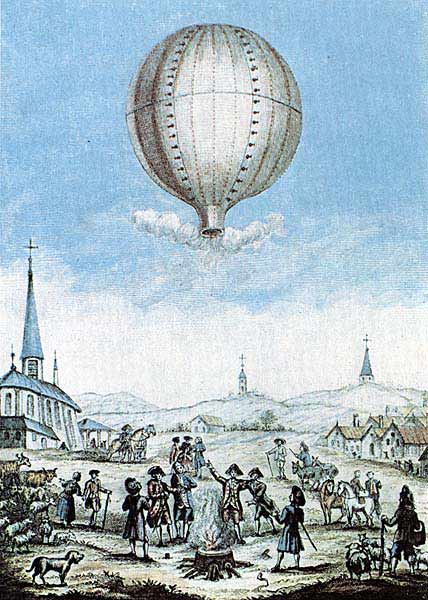 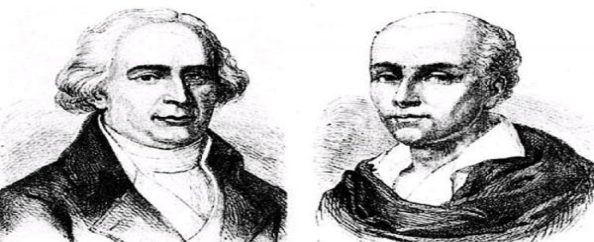 Братья Монгольфье
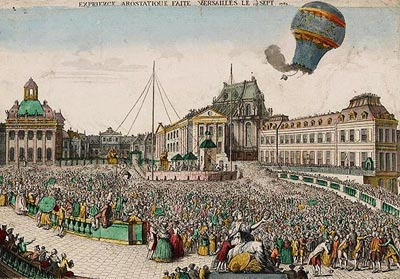 Первый дирижабль. 1852 год.
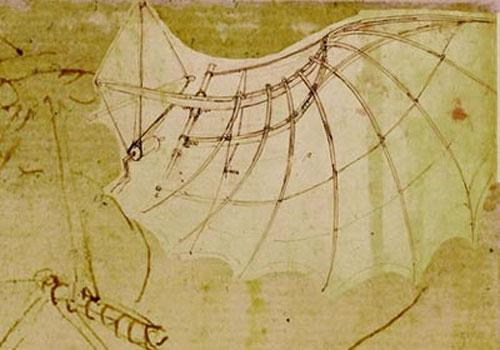 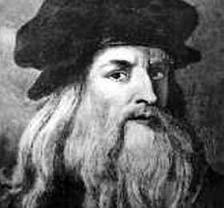 Первая модель   летательного аппарата
Леонардо да Винчи
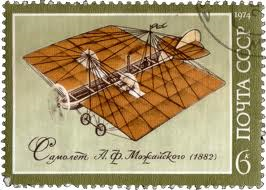 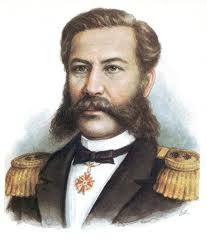 Александр Федорович            Можайский
Загадка
Без разгона ввысь взлетает,
Стрекозу напоминает,
Отправляется в полет
Наш российский…
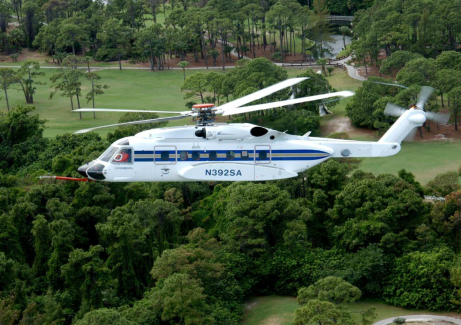 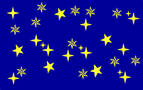